ｔｔ
USBメモリー(OTG４in１タイプ)
U3658
4種のOTGコネクターを備えた多機能USBメモリー。
Lightning
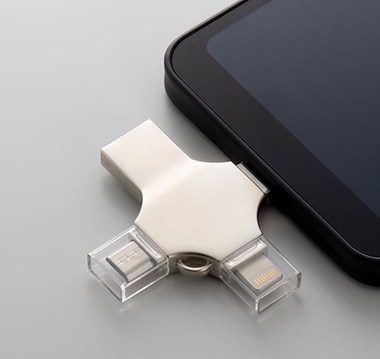 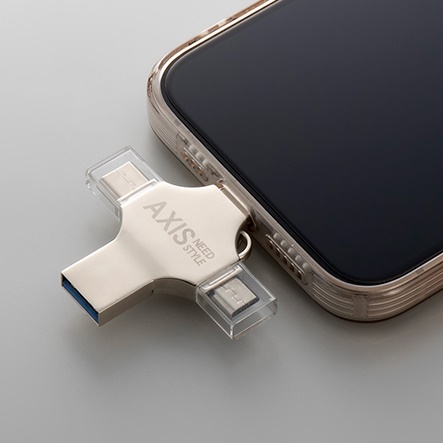 iphone
TypeC
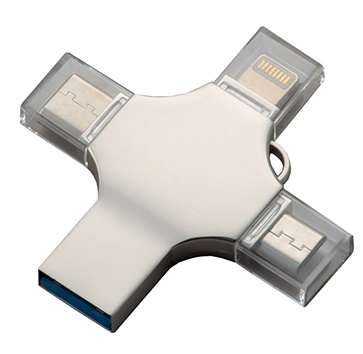 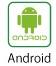 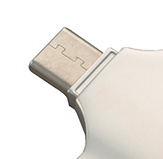 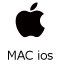 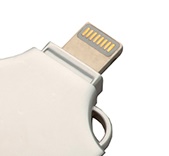 ipad
ipod
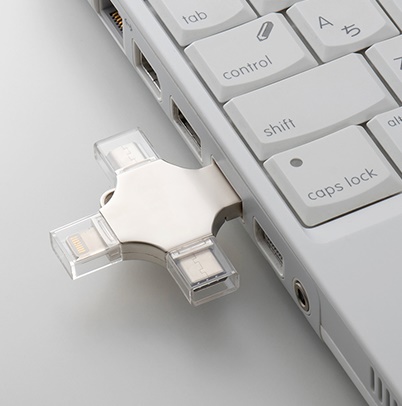 USB
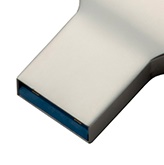 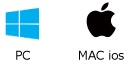 ・名入れ
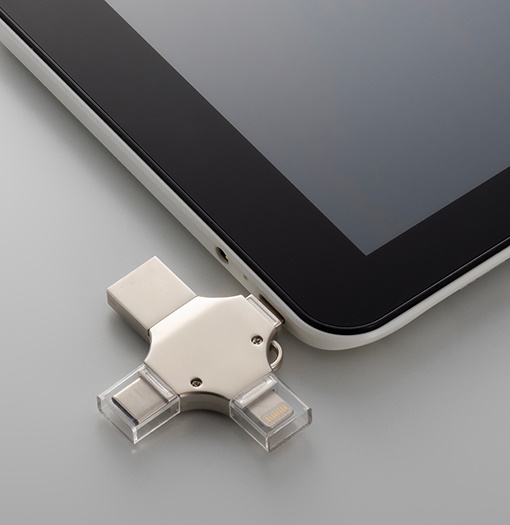 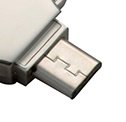 レーザーW18×H11㎜
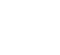 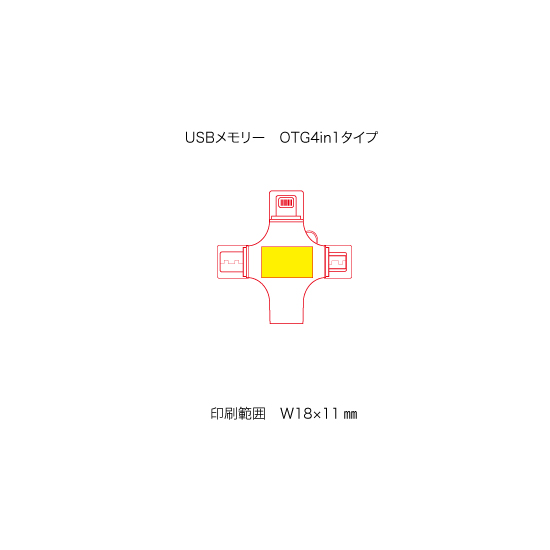 MicroUSB
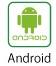 ■機能:TypeA+TypeC+MicroUSB+Lightning

■カラー:シルバー
■商品サイズ:47.5×47.5×6.2㎜

■材質:亜鉛合金

■容量:2・4・8・16・32GB

■白箱サイズ(入):110×75×19㎜

■備考:100個から受注対応商品/キャップタイプ
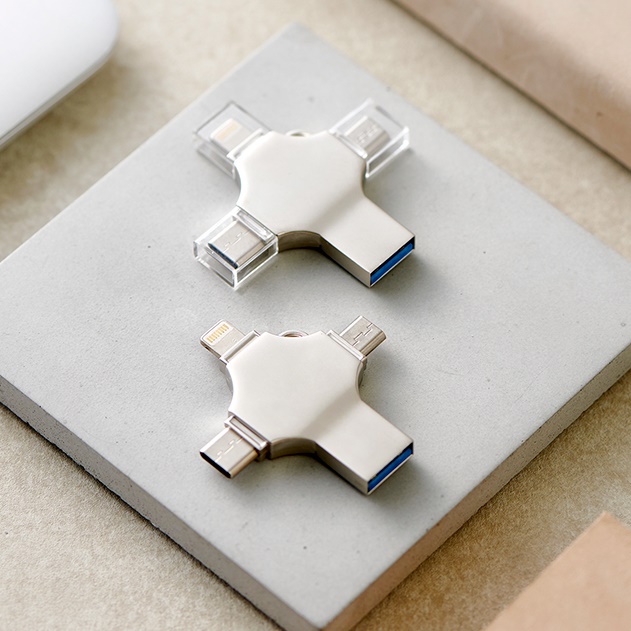